宣教关怀
天父阿爸，祢的独生子耶稣基督是最伟大的宣教士。他从天上降世，凡事受过试探，尝过死亡的痛苦，并得胜一切，要拯救万民脱离罪恶和魔鬼的权势！我们恳求祢在宣教月里，将跨文化宣教的感动，赐给每个弟兄姐妹。我们将万民放在心里，出钱出力，支持宣教士薪金和宣教事工。特别求
1/2
宣教关怀
圣灵充满七月里两个线上直播讲座会，以及直播祷告会，还有所有宣教主日与宣教聚会。讲员和带领者都灵力充沛，说明上帝国度的异象。许多人愿意奉献自己，参与短宣，甚至进入神学院接受神学系宣教科的装备，成为长期宣教士。奉主耶稣基督名求，阿们。
2/2
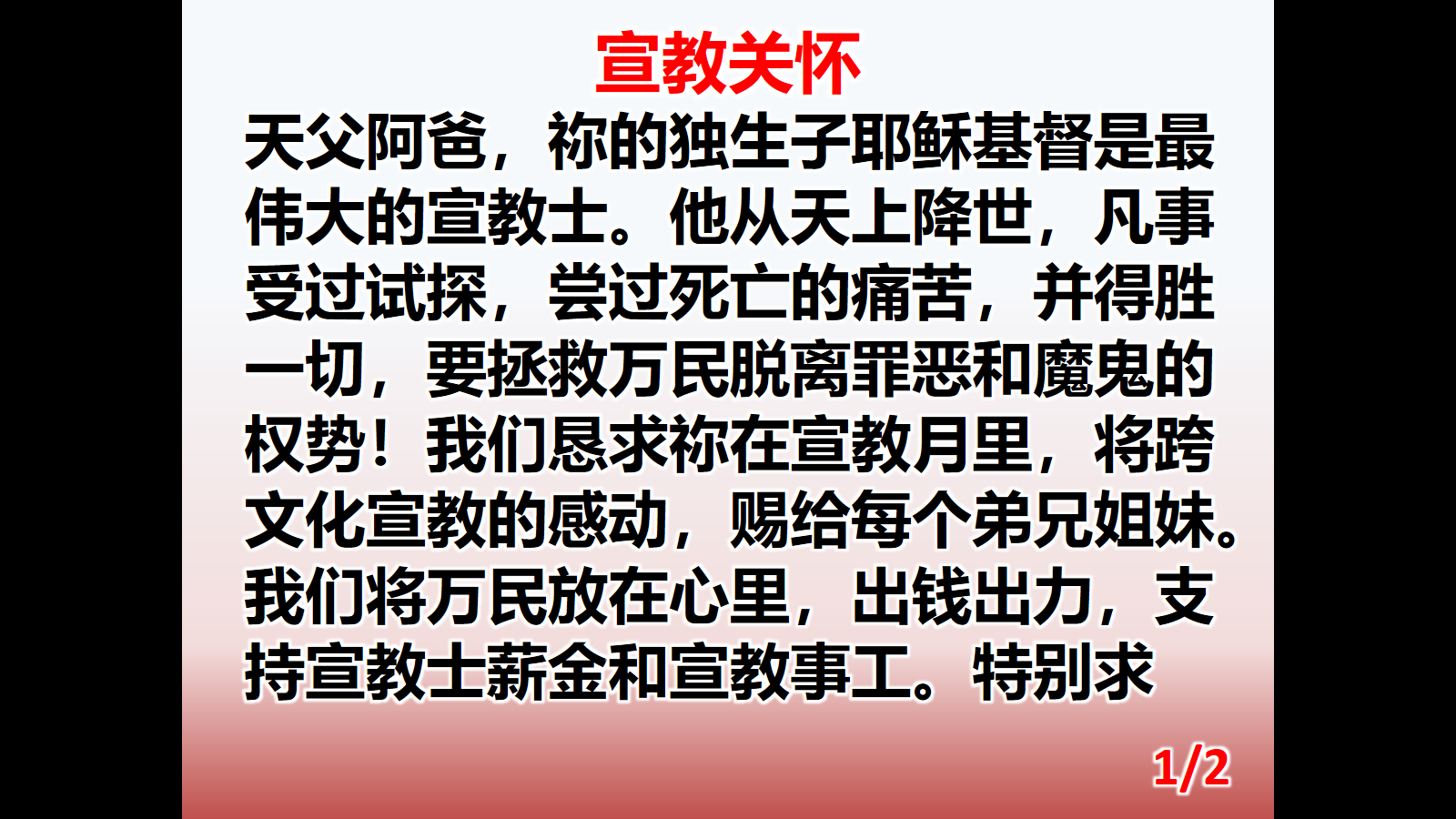 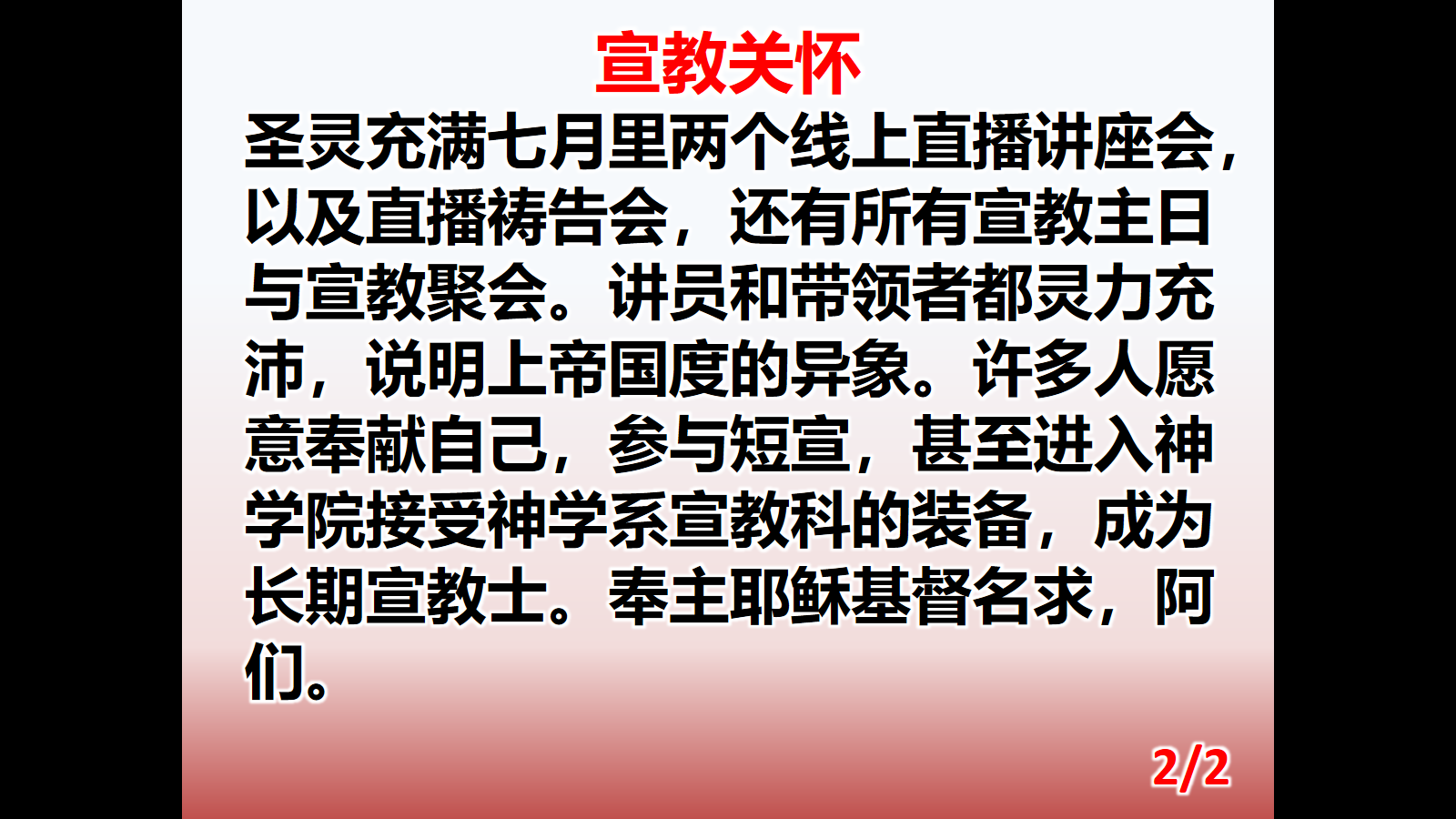